Higher Level Questions
12th Grade English 2nd Block
Level 1: Gathering
The answers are right there in the text.
Level 2: Processing
The answers require multiple ideas from the text to be brought together.
Level 3: Applying
The answers require application to ideas/situations outside the text.
Levels of Questioning
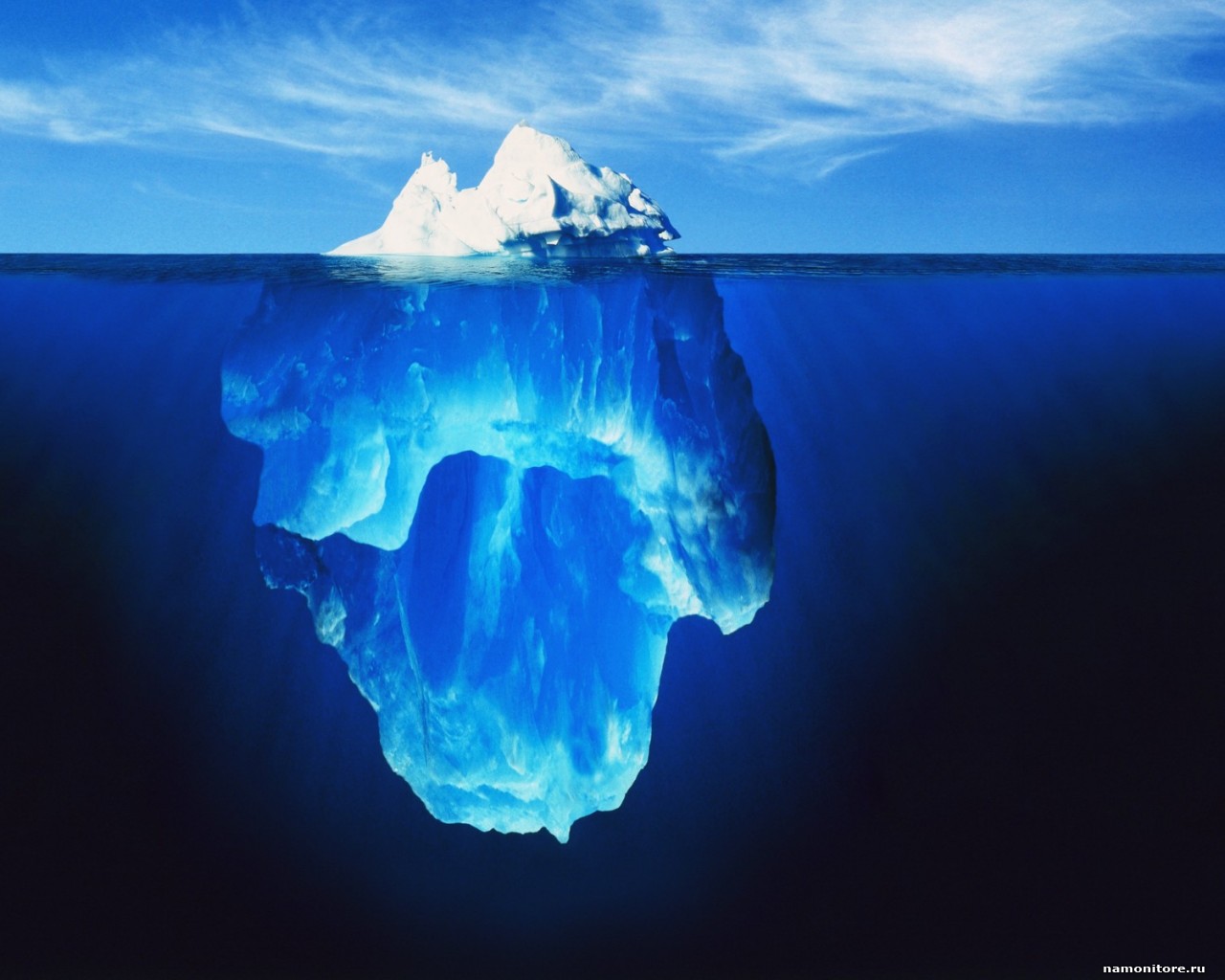 What happens?
Who it’s about?
How do the characters change?
What motivates the characters?
What are the themes?
Why does it happen this way?
How does this apply to the real world?
The Giving Treehttp://the-giving-tree.info/
Read the story together as a table group. (Make sure to write the title of your book on your paper).
Individually, write a level 1, 2, and 3 question.
Use your group members if you need help, but each person should have different questions.
Discuss your questions when everyone is finished.
Frankenstein	The Four Letters
12th Grade English 2nd Block
What does Frankenstein make you think of?
What do you already know about the story?
Make a prediction about the plot and themes?
Pre-Reading
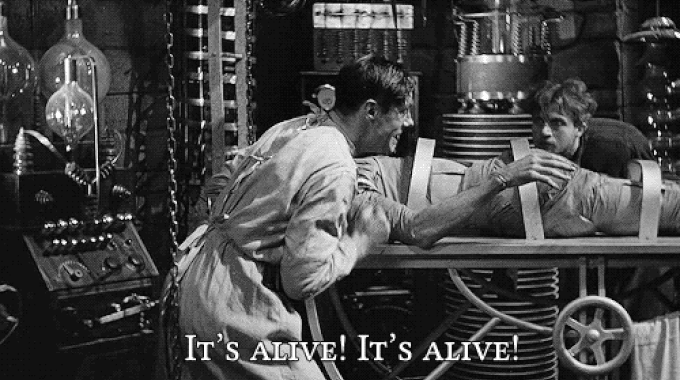 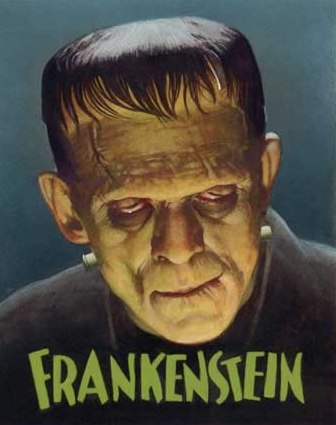 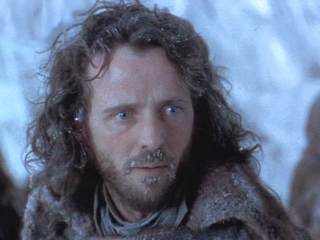 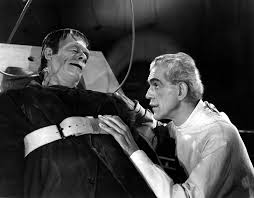 Robert Walton
Victor Frankenstein
Individually, read and annotate.
Discuss the reading guide questions with your table group.  Each person needs to write down their own answers.
Be able to summarize and identify the central ideas. Your table group will be responsible to teach your section to the whole class.
The Four Letters